Побудова та принцип дії дисплеїв
Виконав: ст. гр. ТЗ-41
Цмокалюк Д.М.
Що це таке?
Дисплей - це електронний пристрій, призначений для візуального відображення інформації.
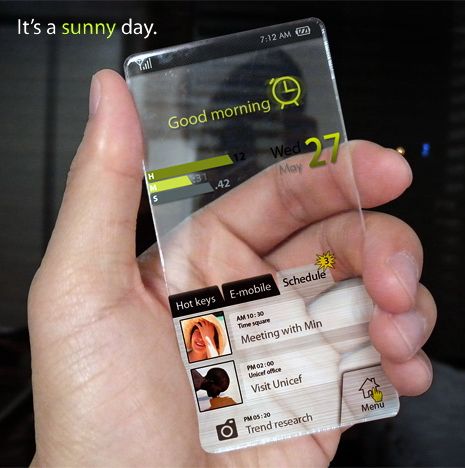 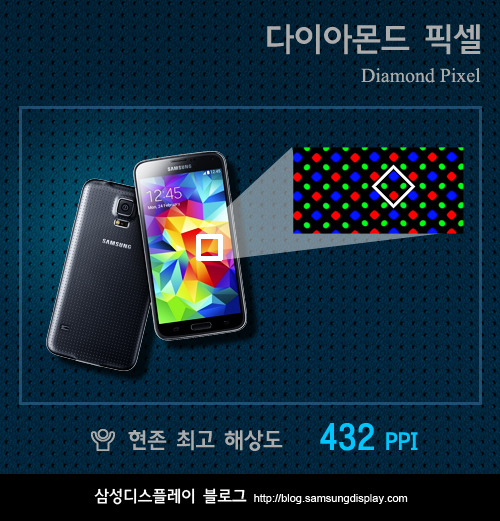 Типи дисплеїв телефонів
Дисплеї на основі плоских панелей:
рідкокристалічні (LCD)

 електролюмінісцентні (OLED)

 світлодіодні

 плазмові (PDP)
LCD-дисплеї
LCD (liquid crystal display),   
                       тобто дисплеї на основі рідких кристалів
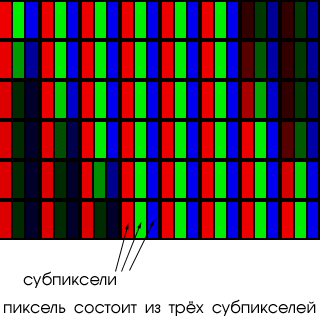 STN-матриця
Пасивна матриця: STN (Super Twisted Nematic) 

+ малий рівень витрат енергії 
+ невелика вартість

- картинка оновлюється повільно
- відображають малу кількість кольорів
- маленький кут огляду екрану
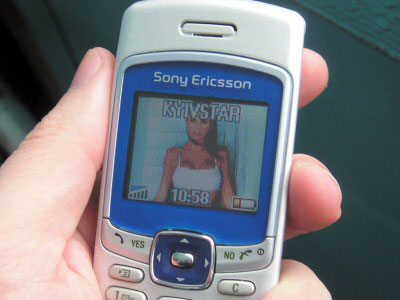 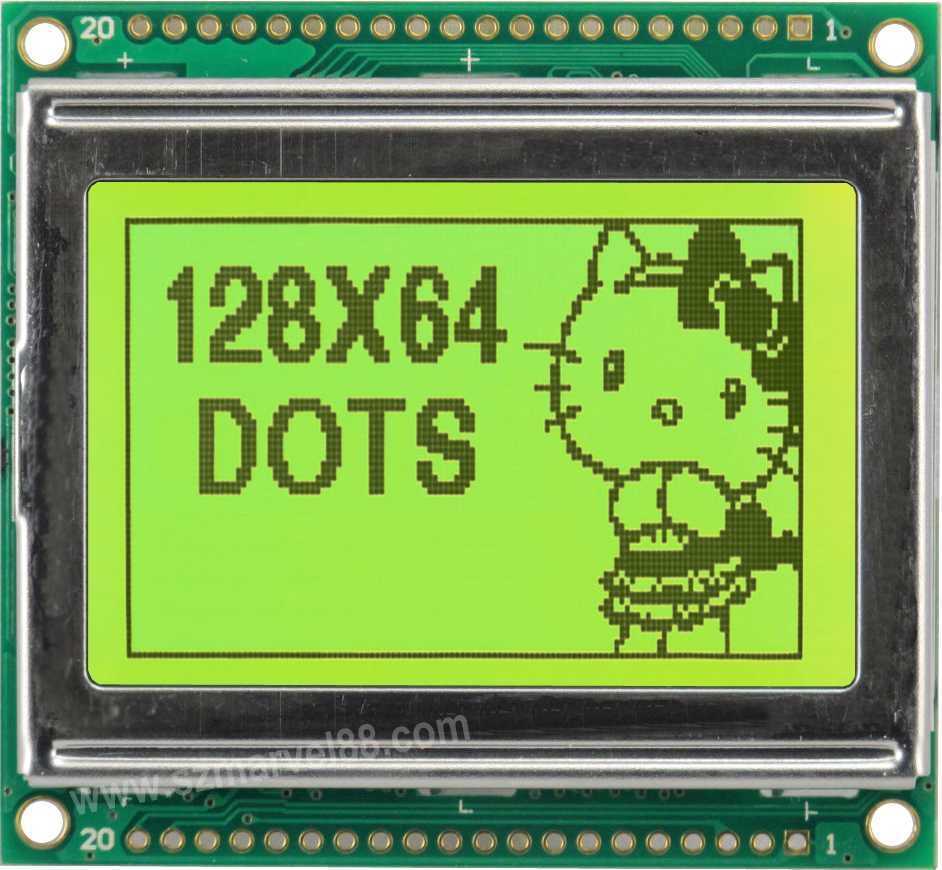 TFT-матриця
Активна матриця:  TFT (Thin Film Transistors)

+ низьке споживання енергії
+ висока чіткість зображення

- малий кут огляду
- погана передача кольору
- «биті» пікселі
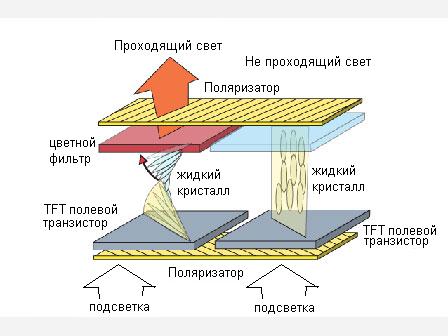 IPS-матриця
IPS (in-plane switching)
+ Збільшені кути оглядів;
+ Підвищена яскравість і  контрастність;
+ Істотно поліпшена передача    
   кольору
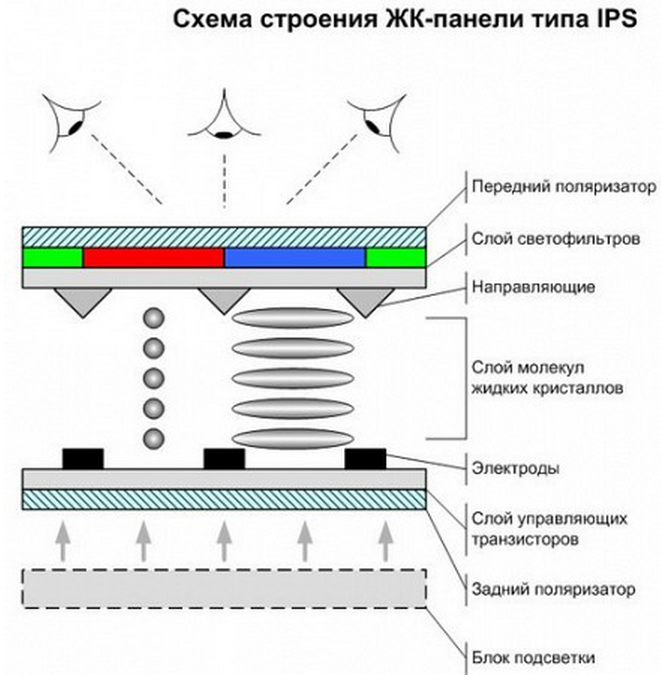 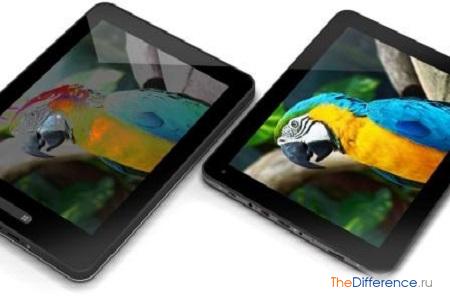 TN-TFT матриця               IPS матриця
OLED-дисплеї
OLED (Organic Light Emitting Diodes) - дисплеї на органічних світловипромінювальних напівпровідниках
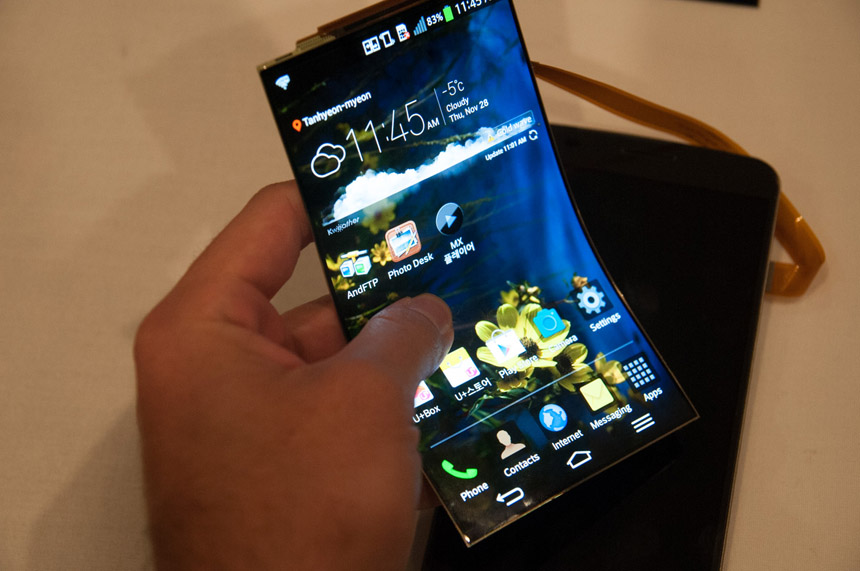 Головна відмінність від LCD-екранів не потрібні лампи підсвічування, в нових дисплеях світяться безпосередньо елементи поверхні
OLED-дисплеї
Переваги в порівняно  з   LCD-дисплеями
Відсутність необхідності в підсвічуванні
Зображення видно без втрати якості з будь-якого кута
Більш якісна передача кольору (високий контраст)
Більш низьке енергоспоживання при тій же яскравості
Можливість створення гнучких екранів
Дякую за увагу!